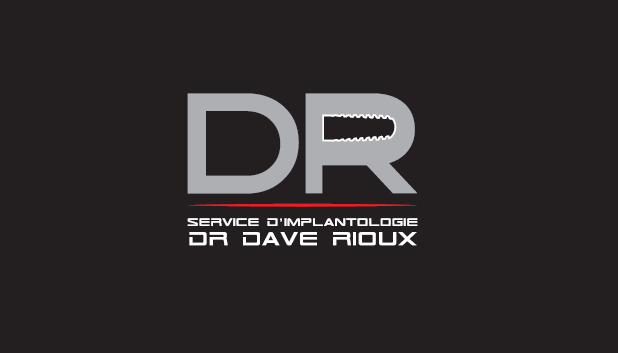 RÉSEAU D'IMPLANTOLOGIE- DR DAVE RIOUX - IMPLANTOLOGY NETWORK
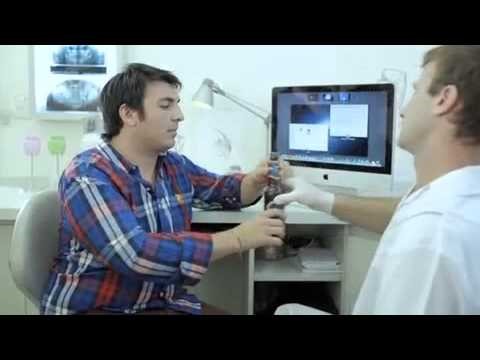 RÉSEAU D'IMPLANTOLOGIE- DR DAVE RIOUX - IMPLANTOLOGY NETWORK
Les médicaments et leur impact dans le travail du denturologiste
Une revue de certains médicaments qu’il vous est utile de connaître dans le cadre de votre pratique.
RÉSEAU D'IMPLANTOLOGIE- DR DAVE RIOUX - IMPLANTOLOGY NETWORK
[Speaker Notes: GGGGGG]
Application Kahoot
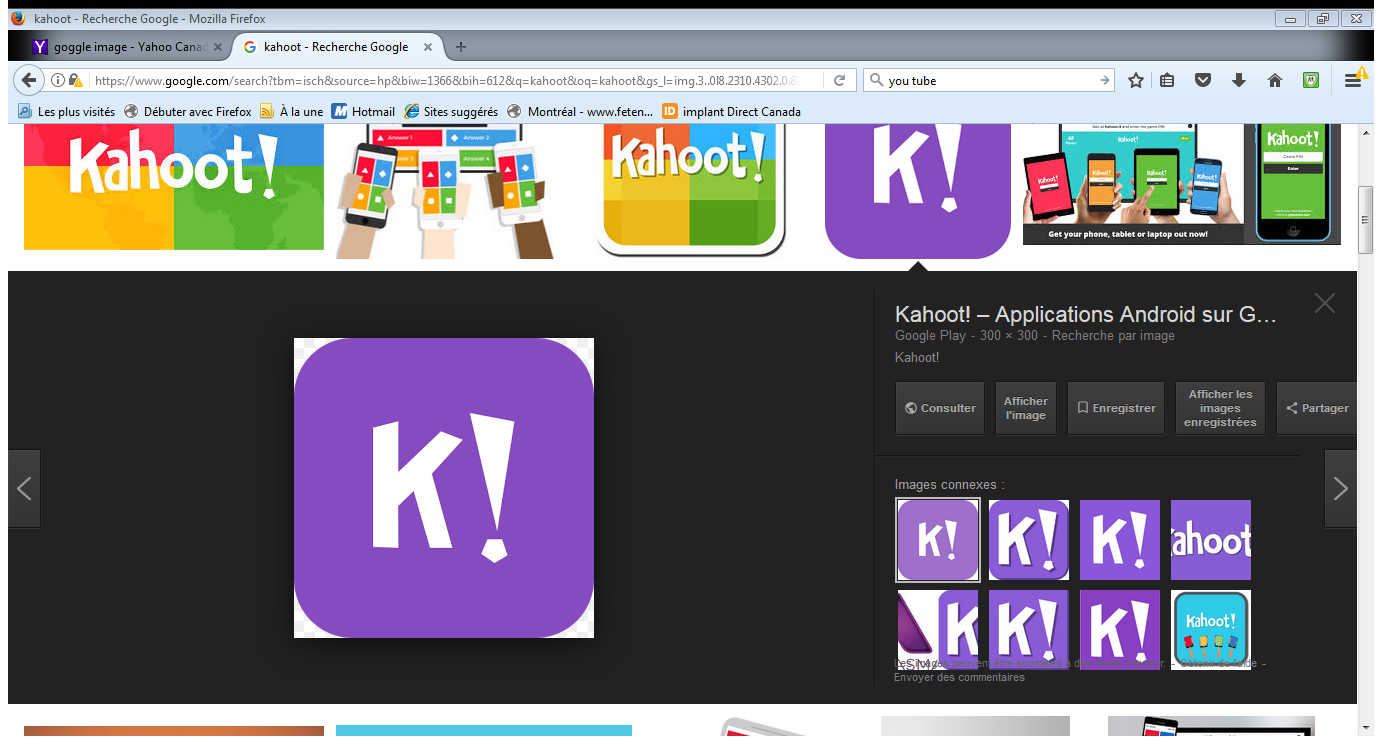 RÉSEAU D'IMPLANTOLOGIE- DR DAVE RIOUX - IMPLANTOLOGY NETWORK
PLAN
Médicaments d’intérêt

Ulcères buccaux

Médicaments en chirurgie

« PRF »  :  Platelet Rich Fibrin
RÉSEAU D'IMPLANTOLOGIE- DR DAVE RIOUX - IMPLANTOLOGY NETWORK
MÉDICAMENTS D’INTÉRÊT
RÉSEAU D'IMPLANTOLOGIE- DR DAVE RIOUX - IMPLANTOLOGY NETWORK
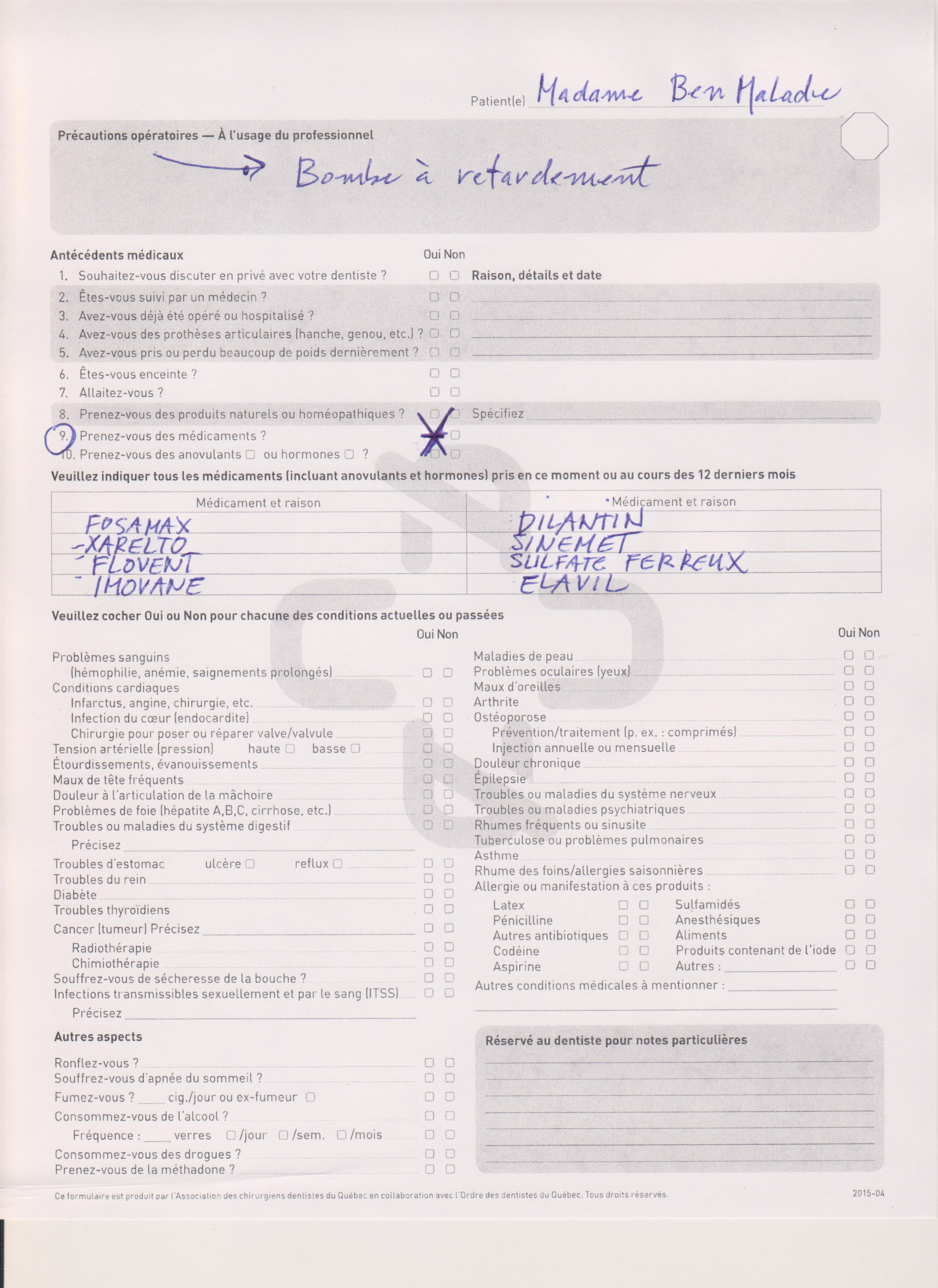 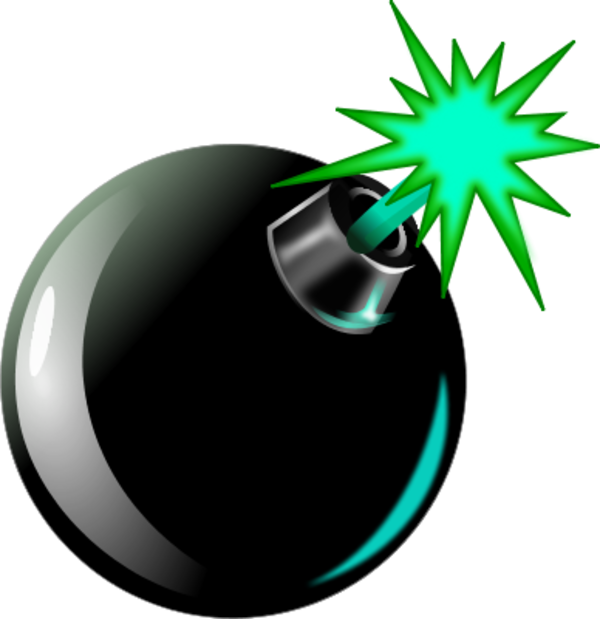 RÉSEAU D'IMPLANTOLOGIE- DR DAVE RIOUX - IMPLANTOLOGY NETWORK
Fosamax
Biphosphonates
Intra-veineux et en comprimés
Ostéonécrose  des maxillaires liée aux médicaments.
Pour ostéoporose:
Fosamax (Alendronate)
Actonel  (Risedronate)
- Aclasta (Acide zolendronique)
Prolia (Denosumab: inhibiteur du RANKL)
RÉSEAU D'IMPLANTOLOGIE- DR DAVE RIOUX - IMPLANTOLOGY NETWORK
Fosamax (suite)
Oncologique
Xgeva (Denosumab)
Zometa  (Acide zolendronique)
Aredia  (Pamidronate)
RÉSEAU D'IMPLANTOLOGIE- DR DAVE RIOUX - IMPLANTOLOGY NETWORK
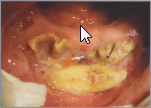 RÉSEAU D'IMPLANTOLOGIE- DR DAVE RIOUX - IMPLANTOLOGY NETWORK
Conduite
Médicament par la bouche et moins de 3 ans.


Médicament par la bouche et plus de 3 ans

Médicament intra-veineux
Pas de précautions particulières si ce n’est qu’il faut aviser le patient du faible risque.

Arrêt du médicament sera préférable.

Pas de chirurgie élective (exemple: implants).
RÉSEAU D'IMPLANTOLOGIE- DR DAVE RIOUX - IMPLANTOLOGY NETWORK
Xarelto
Classe des anticoagulants
Utilisations: post-infarctus, fibrillation auriculaire, thrombophlébites, etc…
 Impact en chirurgie 
Noms: Coumadin, Pradax, Xarelto, Eliquis, 
Conduite         Coumadin  versus nouveaux anticoagulants
Plavix = anti-plaquettaire
RÉSEAU D'IMPLANTOLOGIE- DR DAVE RIOUX - IMPLANTOLOGY NETWORK
Flovent
Corticostéroïde par inhalation pour les maladies pulmonaires
Autres : Pulmicort, Advair, Symbicort
Peuvent tous causer la candidose
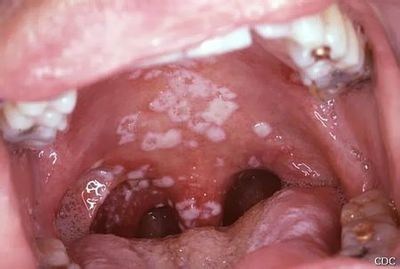 RÉSEAU D'IMPLANTOLOGIE- DR DAVE RIOUX - IMPLANTOLOGY NETWORK
Traitement
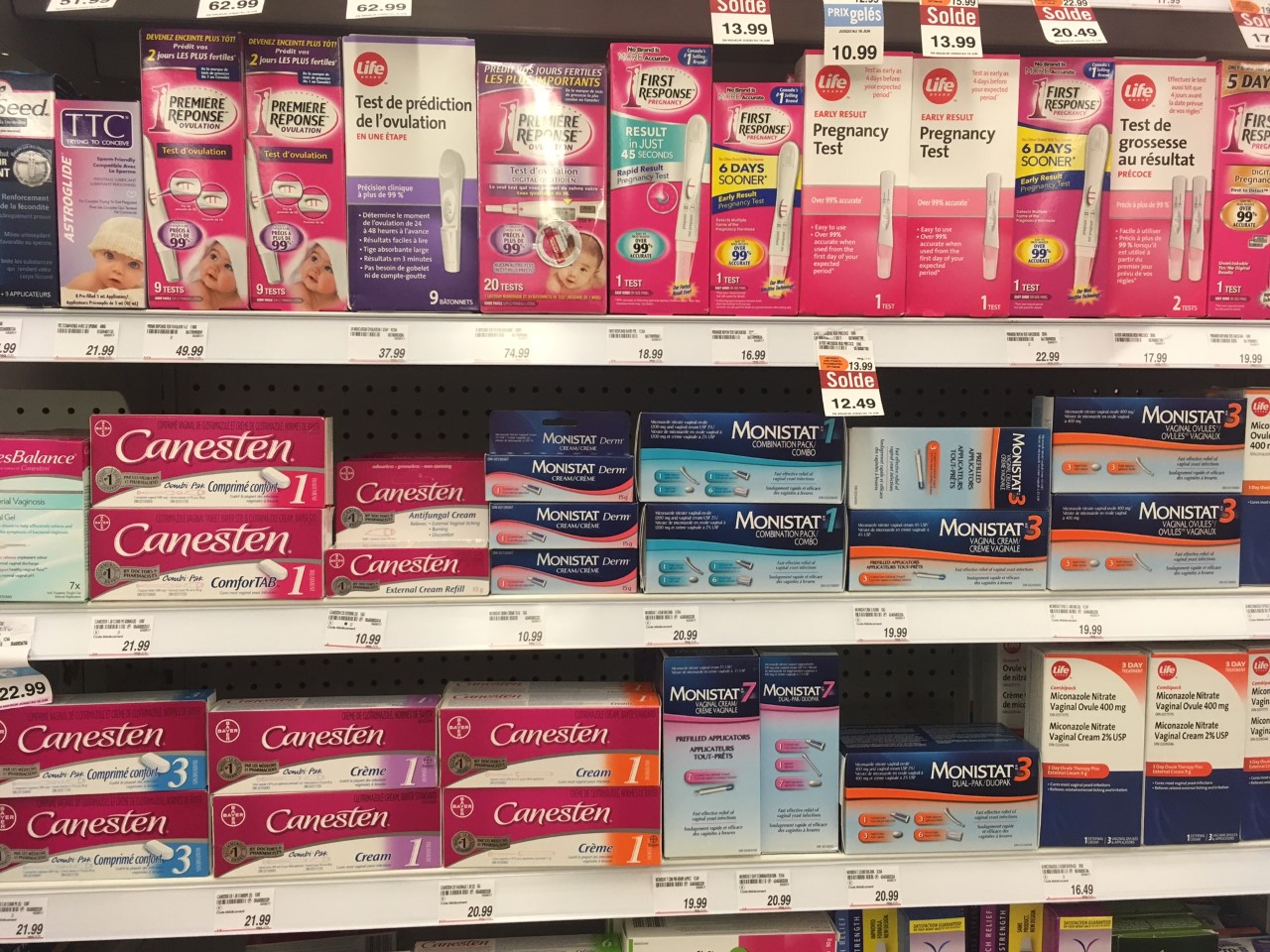 RÉSEAU D'IMPLANTOLOGIE- DR DAVE RIOUX - IMPLANTOLOGY NETWORK
Traitement
Nystatine suspension
Canesten  (ovules vaginaux). Sans prescription
Crème Canesten 1%. Sans prescription. Appliquer deux fois par jour sur la prothèse en contact avec les muqueuses.
Mycose qui résiste à la première ligne          Comprimés à avaler (fluconazole, kétoconazole)
Autres considérations:
  - Brosser le palais et rincer la bouche après chaque utilisation de pompes de corticostéroïdes  - considérer utiliser une aérochambre.
  - Faire tremper les prothèses dans eau de javel diluée ( 1 cat dans une tasse d’eau). Mais PAS PARTIEL CHROME-COBALT. Oxydation et difficultés pour le denturologiste à repolir la prothèse…
RÉSEAU D'IMPLANTOLOGIE- DR DAVE RIOUX - IMPLANTOLOGY NETWORK
Imovane
Introduire la dysgueusie.
Définition: Trouble de la perception normale du goût (diminution, perte ou anomalie de la perception). 
Exemple: goût métallique
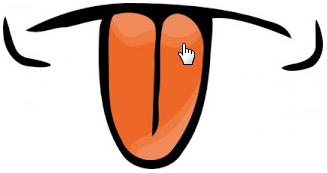 RÉSEAU D'IMPLANTOLOGIE- DR DAVE RIOUX - IMPLANTOLOGY NETWORK
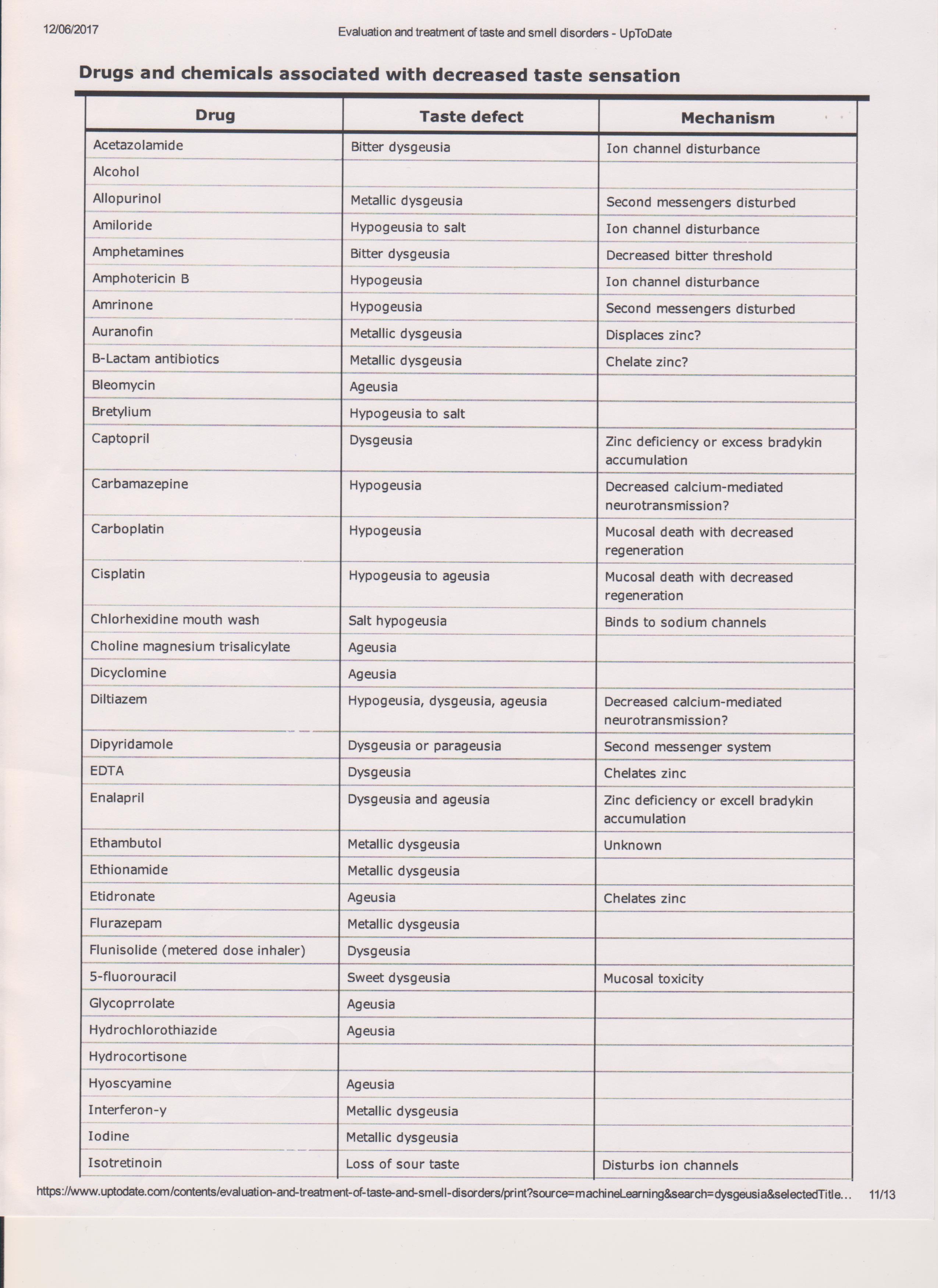 RÉSEAU D'IMPLANTOLOGIE- DR DAVE RIOUX - IMPLANTOLOGY NETWORK
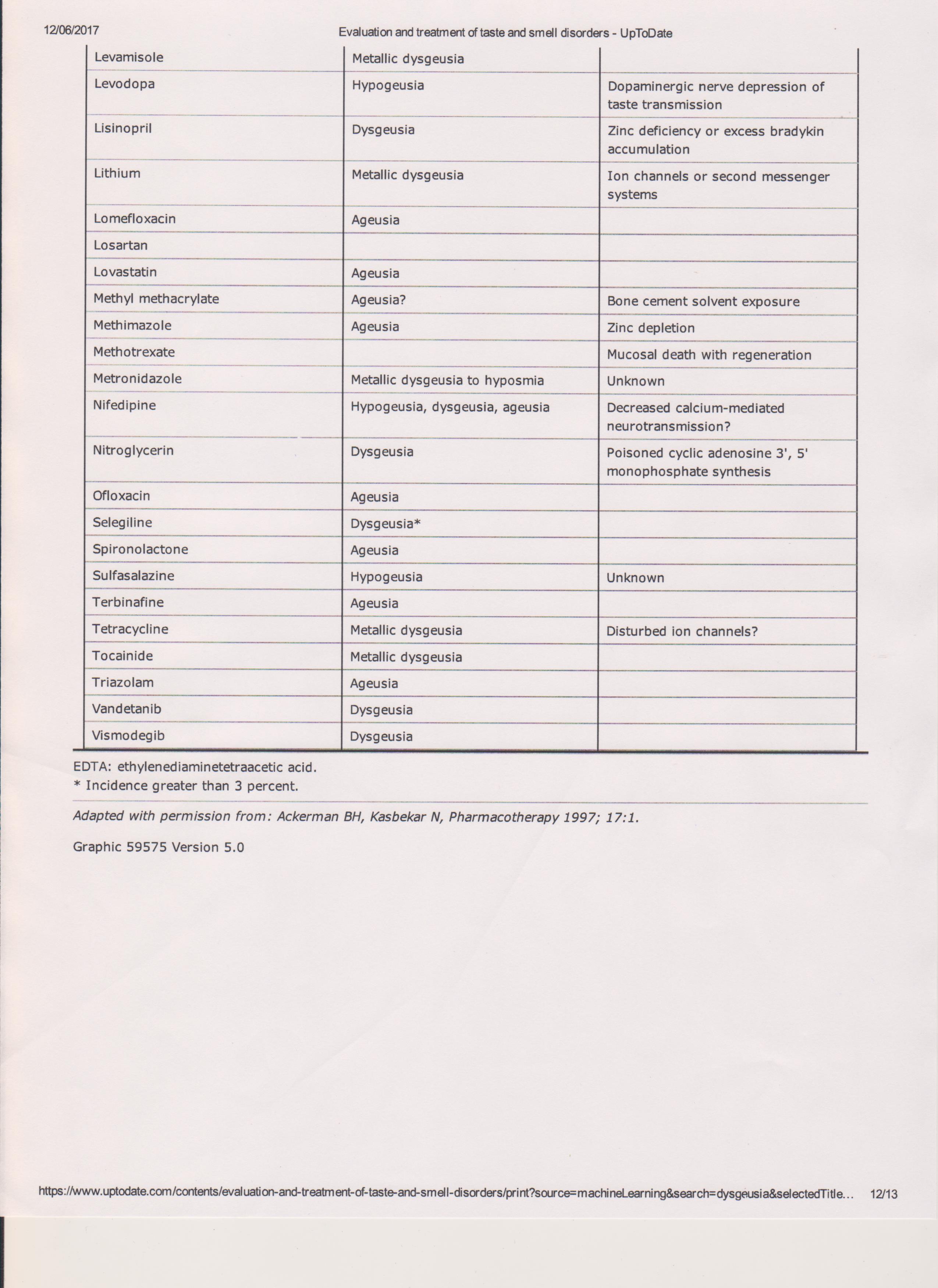 RÉSEAU D'IMPLANTOLOGIE- DR DAVE RIOUX - IMPLANTOLOGY NETWORK
Dysgueusie - Causes
1- Mauvaise hygiène buccal et maladies buccales (gingivite, parodontite, caries, abcès).
2- Reflux gastro-oesophagien
3- Médicaments:
Antidépresseurs (paroxetine, venlafaxine), antibiotiques (pénicilline, flagyl, tetracycline, biaxin), hypotenseurs (captopril, enalapril, diltiazez, adalat, amlodipine), hypoglycémiants oraux (insuline, glypizide), Zopiclone (Imovane), chimiothérapie (bleomycin, methotrexate), anti-fongiques (fluconazole, miconazole), anti-parkinsoniens (levodopa),
4- Choc galvanique.
RÉSEAU D'IMPLANTOLOGIE- DR DAVE RIOUX - IMPLANTOLOGY NETWORK
Champion
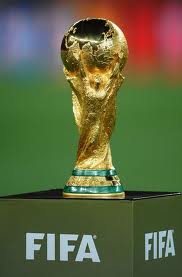 RÉSEAU D'IMPLANTOLOGIE- DR DAVE RIOUX - IMPLANTOLOGY NETWORK
Dilantin
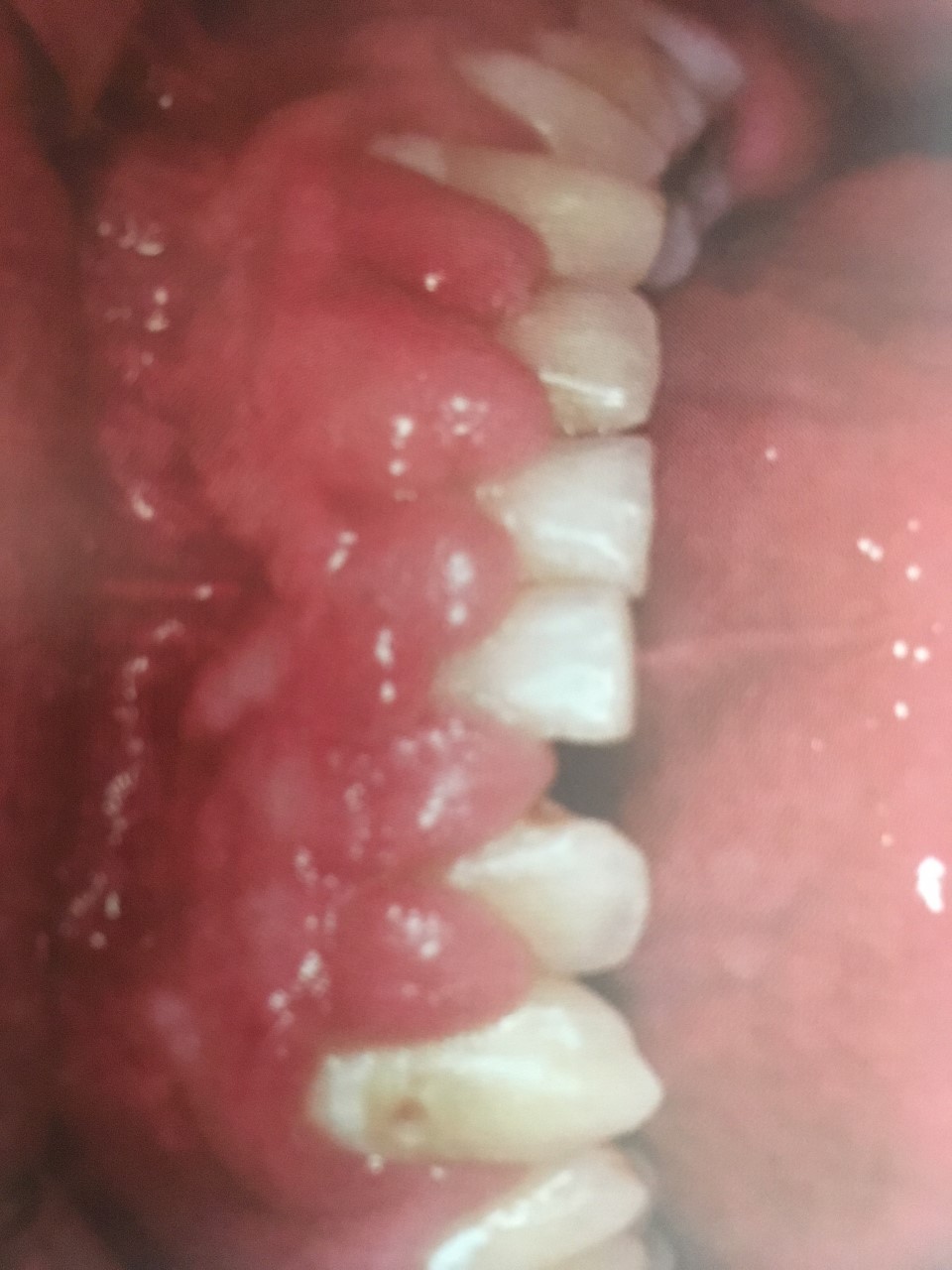 RÉSEAU D'IMPLANTOLOGIE- DR DAVE RIOUX - IMPLANTOLOGY NETWORK
Hyperplasie gingivale
Médicament pour le cœur et l’hypertension (nifédipine, diltiazem, verapamil, amlodipine)

Anti-convulsivants (dilantin, acide valproïque)

Immunosuppresseurs : cyclosporine, imuran
RÉSEAU D'IMPLANTOLOGIE- DR DAVE RIOUX - IMPLANTOLOGY NETWORK
Sinemet
On traitera de la maladie de Parkinson
Destruction des neurone dopaminergiques de cause indéterminée
Signes: rigidité, tremblements
Autre exemple: L-Dopa

INCIDENCE EN DENTUROLOGIE : 
Difficulté à prendre des empreintes et plus particulièrement enregistrer la DV et la RC.
Xérostomie (Benztropine surtout)
RÉSEAU D'IMPLANTOLOGIE- DR DAVE RIOUX - IMPLANTOLOGY NETWORK
Sinemet
À cause de leur handicap moteur, ces patients tolèrent très mal les prothèses…aussi bien ajutées soient-elles!
Essayer de conserver les dents
Sédation légère pourrait aider pour la RC et la DV, mais il y a des interactions avec la médication anti-parkinsonienne…
RÉSEAU D'IMPLANTOLOGIE- DR DAVE RIOUX - IMPLANTOLOGY NETWORK
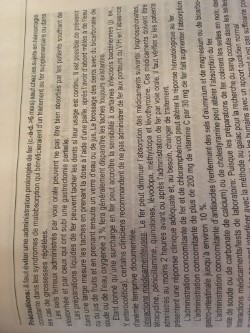 Sulfate ferreux
RÉSEAU D'IMPLANTOLOGIE- DR DAVE RIOUX - IMPLANTOLOGY NETWORK
Tâches mésentériques
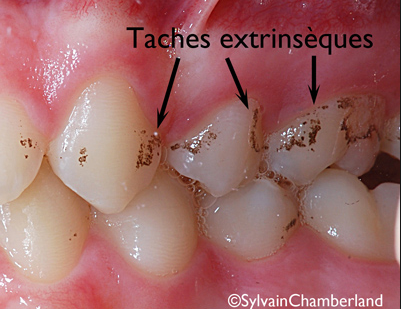 Causées par bactéries chromogènes anaérobies.

Réaction entre le sulfure d’hydrogène (produit par les bactéries) et le fer (contenu dans la salive ou du sang dans la bouche)

Dépôts ferriques qui s’enlèvent facilement par polissage
RÉSEAU D'IMPLANTOLOGIE- DR DAVE RIOUX - IMPLANTOLOGY NETWORK
Elavil
On traitera ici de la xérostomie (bouche sèche)
Incidence en denturologie: 
  - difficulté à porter prothèse / inconfort
  - manque de rétention
Causes:
   - Syndrome de Sjögren
   - Radiothérapie
  - Habitus: caféine, tabac, alcool
RÉSEAU D'IMPLANTOLOGIE- DR DAVE RIOUX - IMPLANTOLOGY NETWORK
Elavil
Causes (suite)
 - Respiration buccale
 - MÉDICAMENTS  (plus de 500 répertoriés): anti-dépresseurs (amitrypltyline, imipramine), anticholinergiques, rince-bouche AVEC alcool, anti-histaminiques de première génération (bénadryl,…),benzodiazépines (valium, ativan), bêta-bloquants (atenolol, propranolol), anti-parkinsoniens (benztropine), diurétiques (hydrochlorothiazide), anti-psychotiques (chlorpromazine, halopéridol)
RÉSEAU D'IMPLANTOLOGIE- DR DAVE RIOUX - IMPLANTOLOGY NETWORK
Traitement de la xérostomie
Biotène, Moi-stir
Pilocarpine (Salagen)
Bonbons acidulés (sans sucre idéalement)
Bonbons, gommes au xylitol
Humidificateur
Boire beaucoup d’eau 
Modifier habitudes (café, tabac, alcool)
RÉSEAU D'IMPLANTOLOGIE- DR DAVE RIOUX - IMPLANTOLOGY NETWORK
Antidépresseurs et échec d’implants
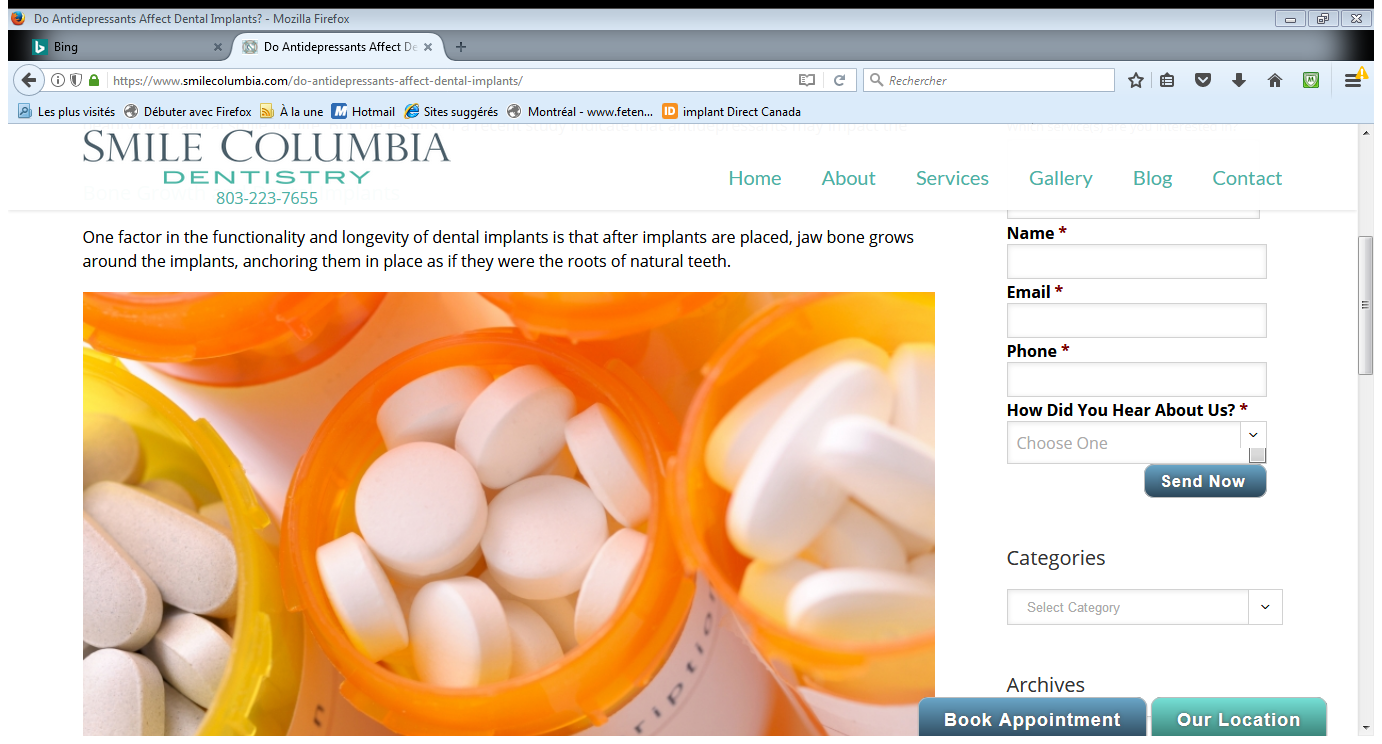 RÉSEAU D'IMPLANTOLOGIE- DR DAVE RIOUX - IMPLANTOLOGY NETWORK
Référence à un article paru été 2016 dans Le Denturo
Antidépresseurs: 2e médicament le plus prescrit aux USA
Étude Université de Buffalo 2016
4X échecs par diminution du métabolisme osseux.
Conseils de l’auteure
En attente d’une étude à plus large échelle (l’étude de 2016 ne comptait que des patients de la clinique dentaire de l’université de Buffalo en 2014).
Mon opinion…
RÉSEAU D'IMPLANTOLOGIE- DR DAVE RIOUX - IMPLANTOLOGY NETWORK
Aphtes / Ulcères
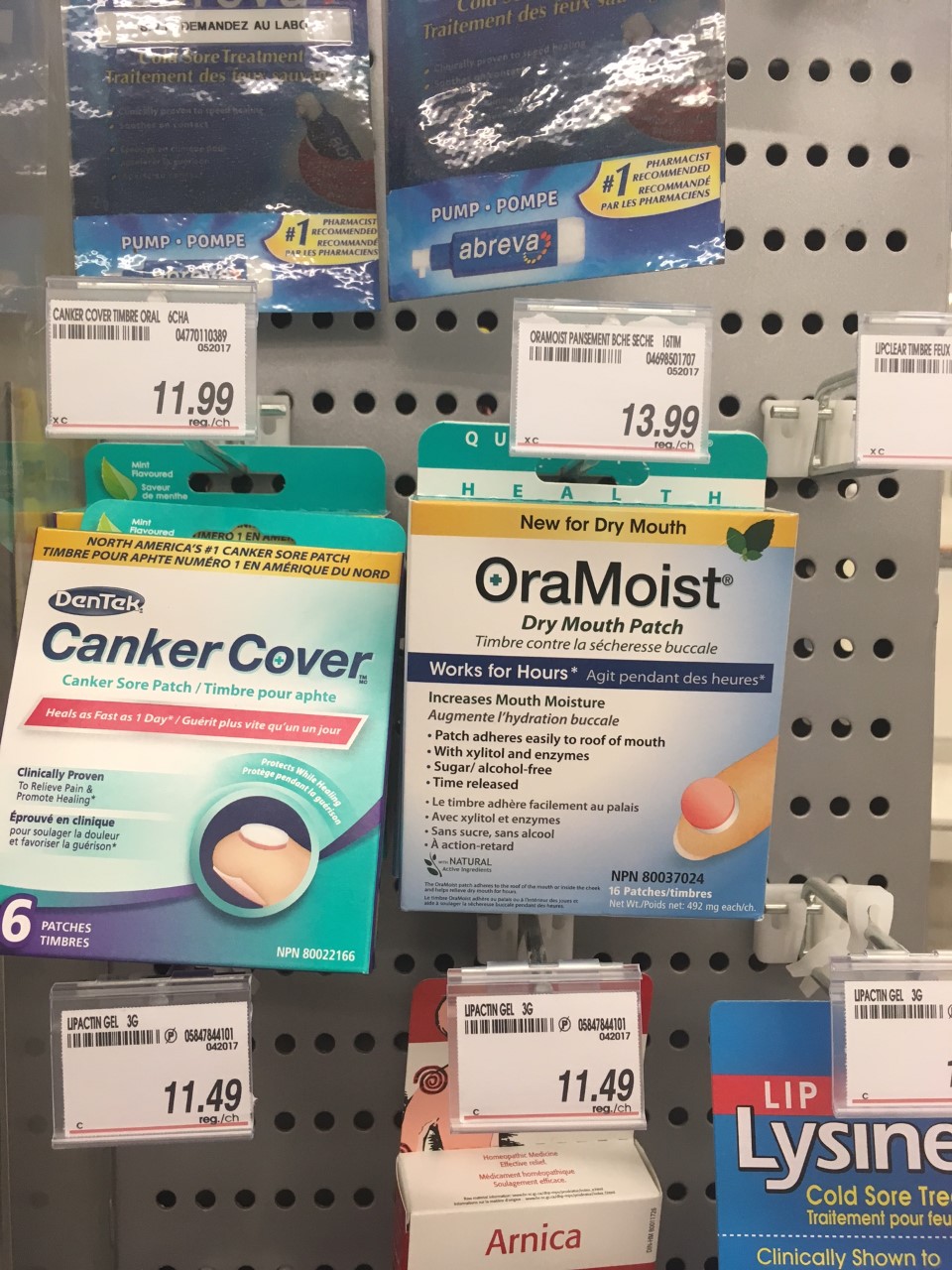 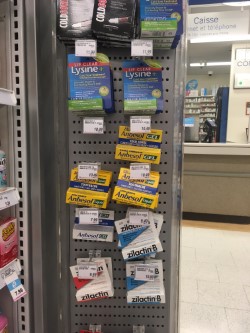 RÉSEAU D'IMPLANTOLOGIE- DR DAVE RIOUX - IMPLANTOLOGY NETWORK
Aphtes/ Ulcères
Produit de la page précedente; ça ne fonctionne pas…
Gel benzocaïne
Bénadryl liquide
 « Magic mouthwash »
PRODUIT VEDETTE:  eau salée!
RÉSEAU D'IMPLANTOLOGIE- DR DAVE RIOUX - IMPLANTOLOGY NETWORK
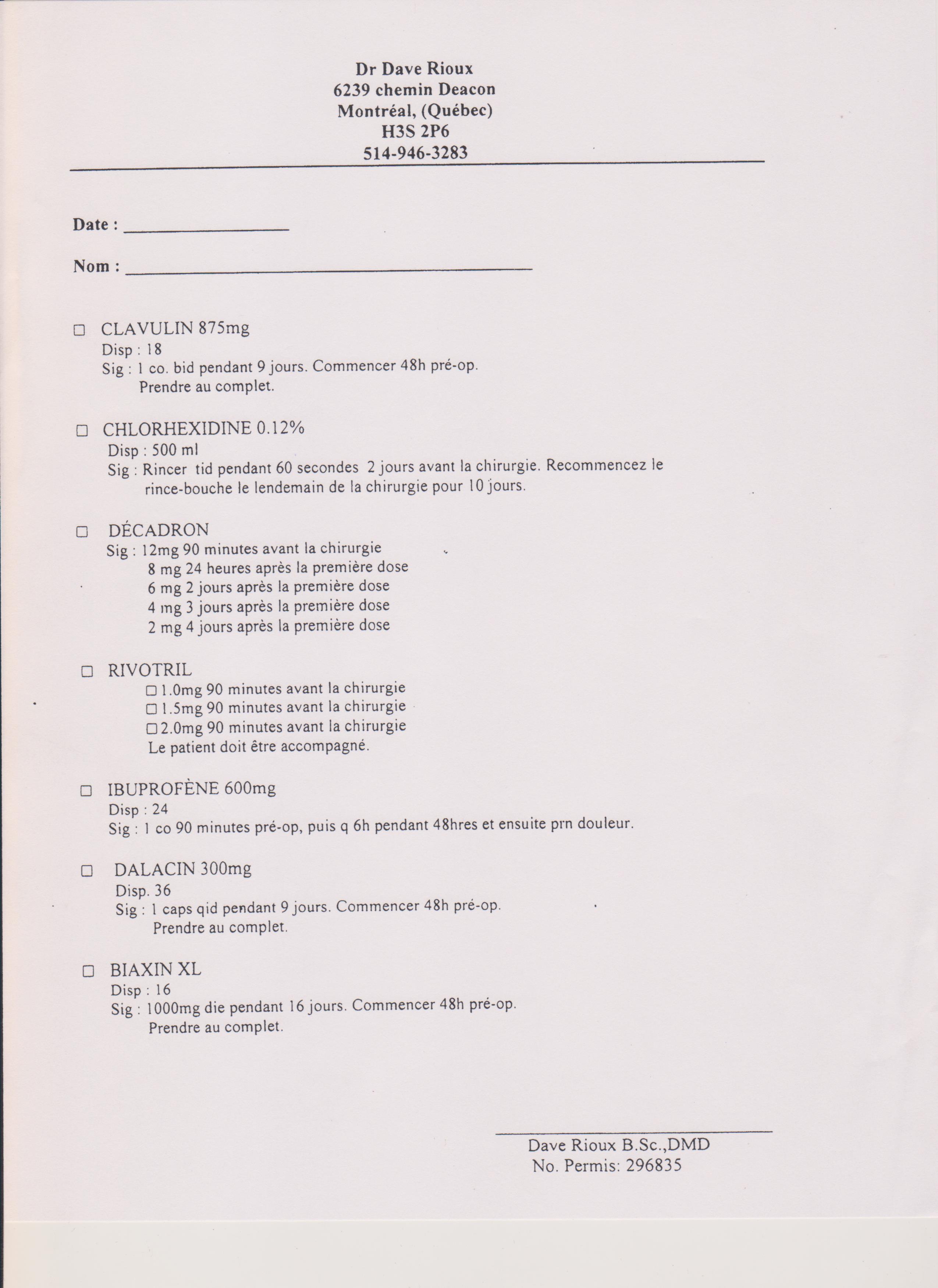 RÉSEAU D'IMPLANTOLOGIE- DR DAVE RIOUX - IMPLANTOLOGY NETWORK
PRF
Platelet Rich Fibrin
RÉSEAU D'IMPLANTOLOGIE- DR DAVE RIOUX - IMPLANTOLOGY NETWORK
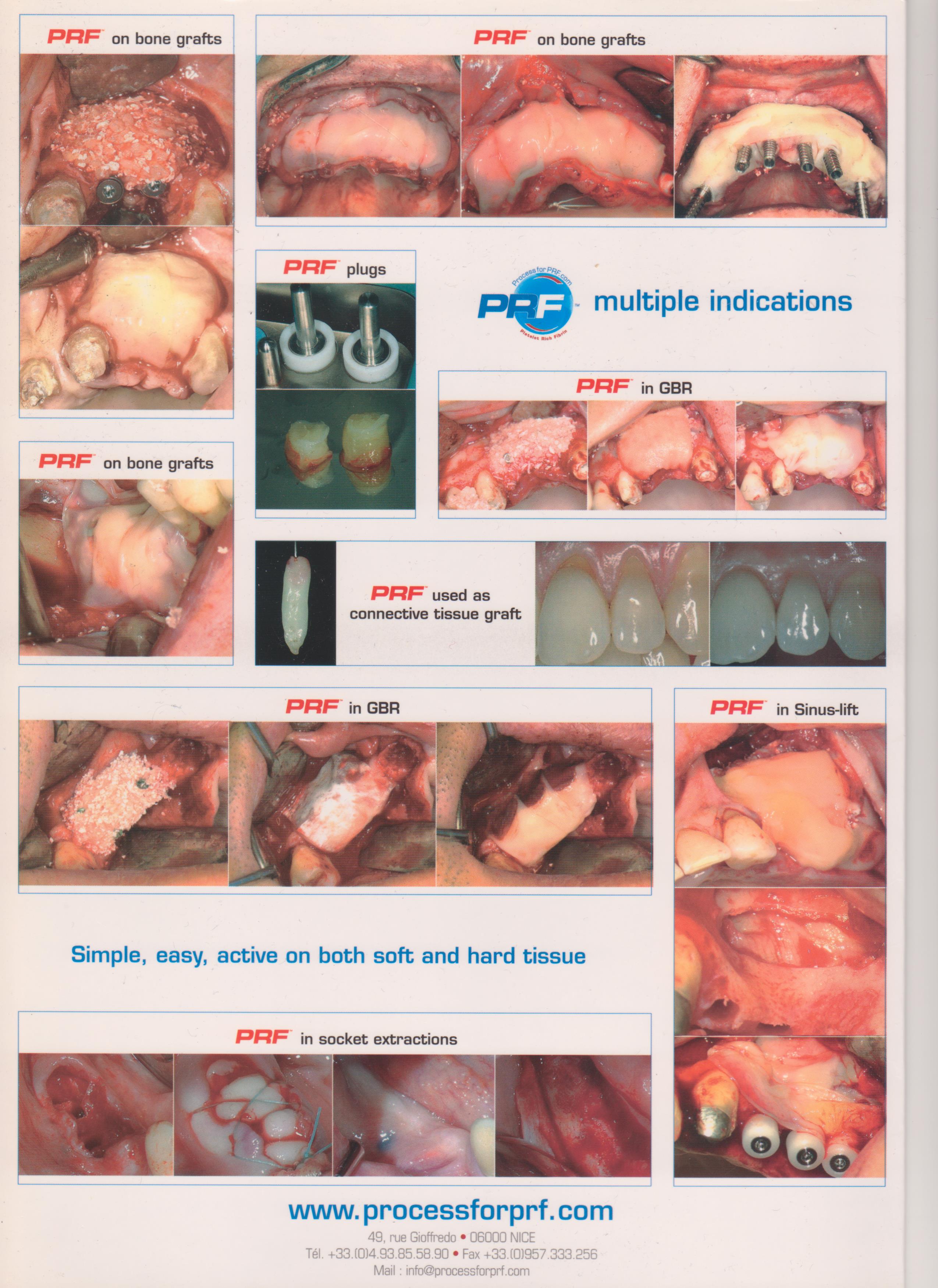 RÉSEAU D'IMPLANTOLOGIE- DR DAVE RIOUX - IMPLANTOLOGY NETWORK
CONCLUSION
RÉSEAU D'IMPLANTOLOGIE- DR DAVE RIOUX - IMPLANTOLOGY NETWORK
Dr Dave Rioux  B.Sc., DMD    514-946-3283
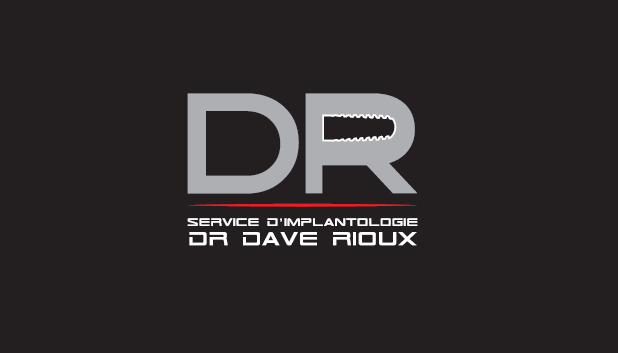 RÉSEAU D'IMPLANTOLOGIE- DR DAVE RIOUX - IMPLANTOLOGY NETWORK